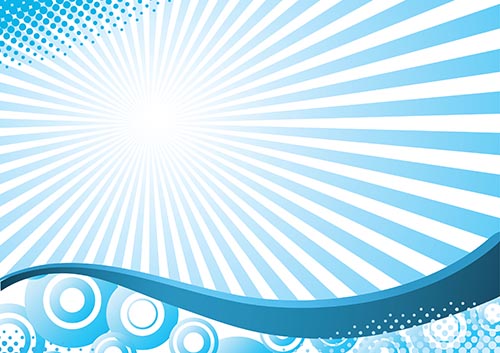 Лекція
Механізми саморегуляції
у морському середовищі
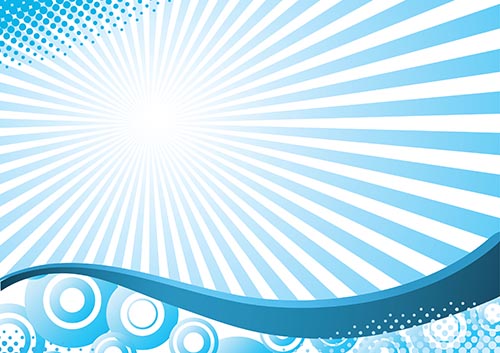 Припливи і відпливи
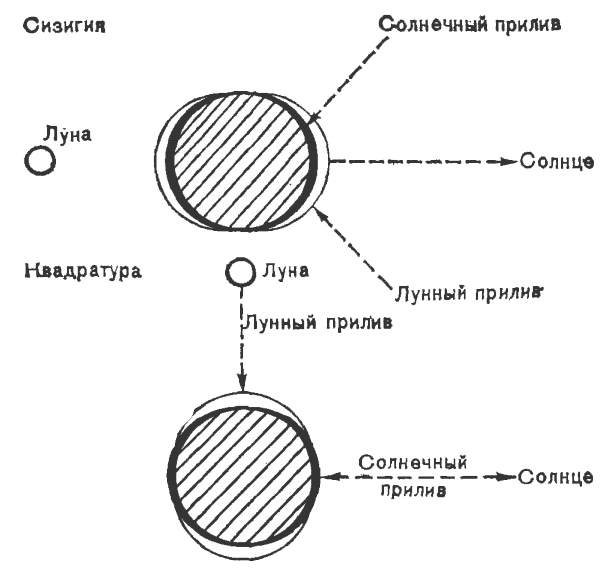 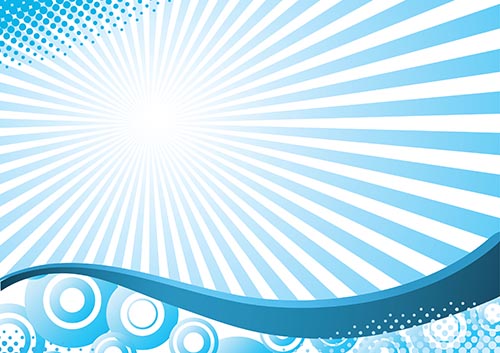 Припливи і відпливи
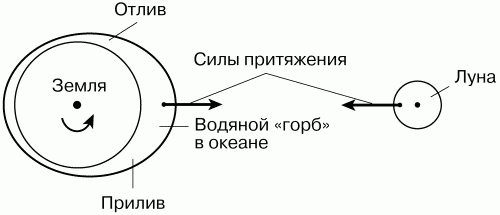 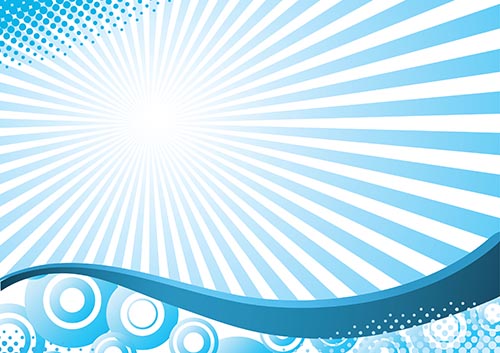 Припливи і відпливи
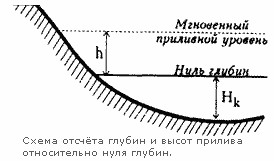 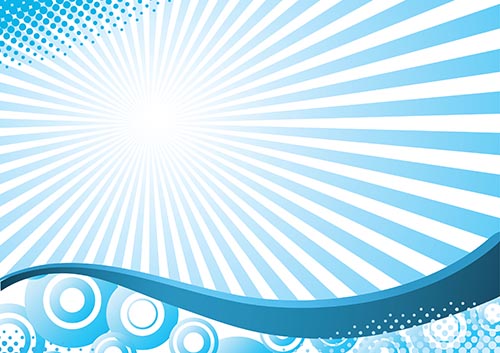 Припливи і відпливи
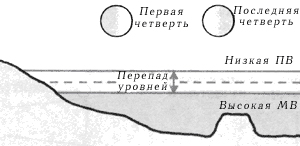 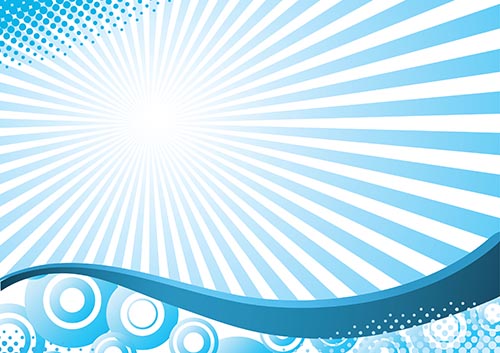 Припливи і відпливи
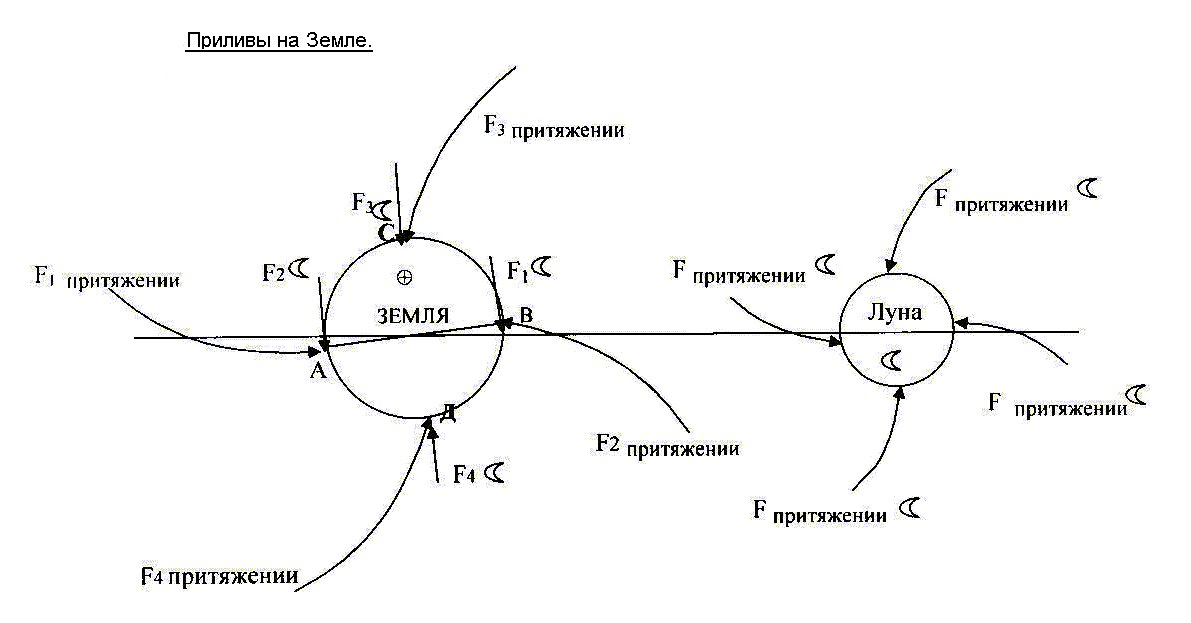 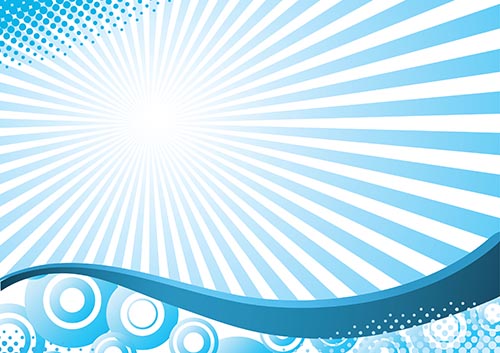 Припливи і відпливи
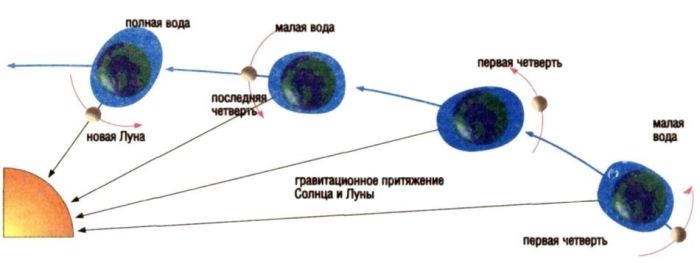 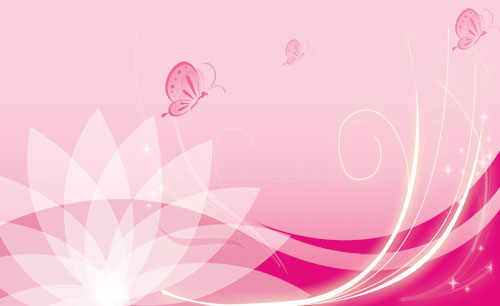 Течії в океанах і морях
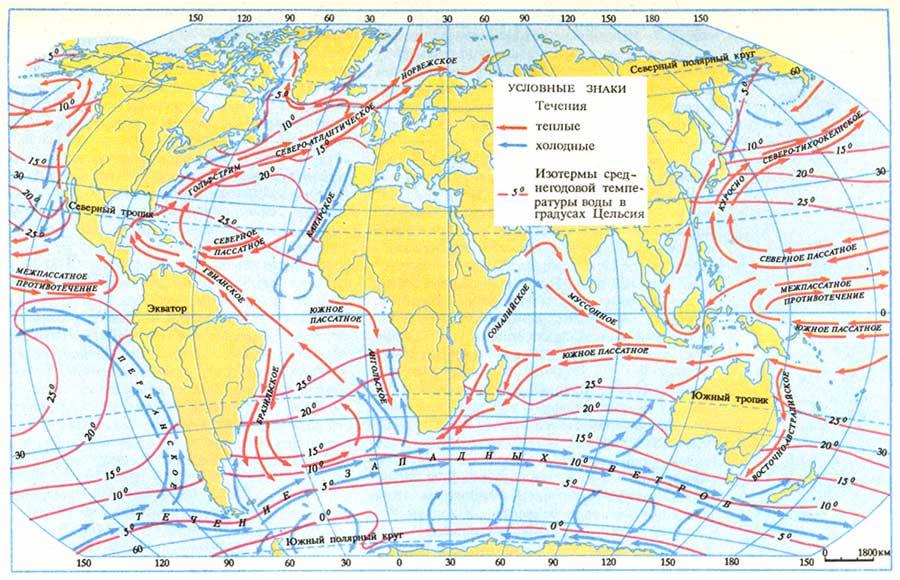 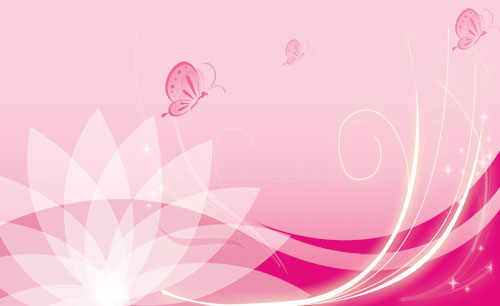 Течії в океанах і морях
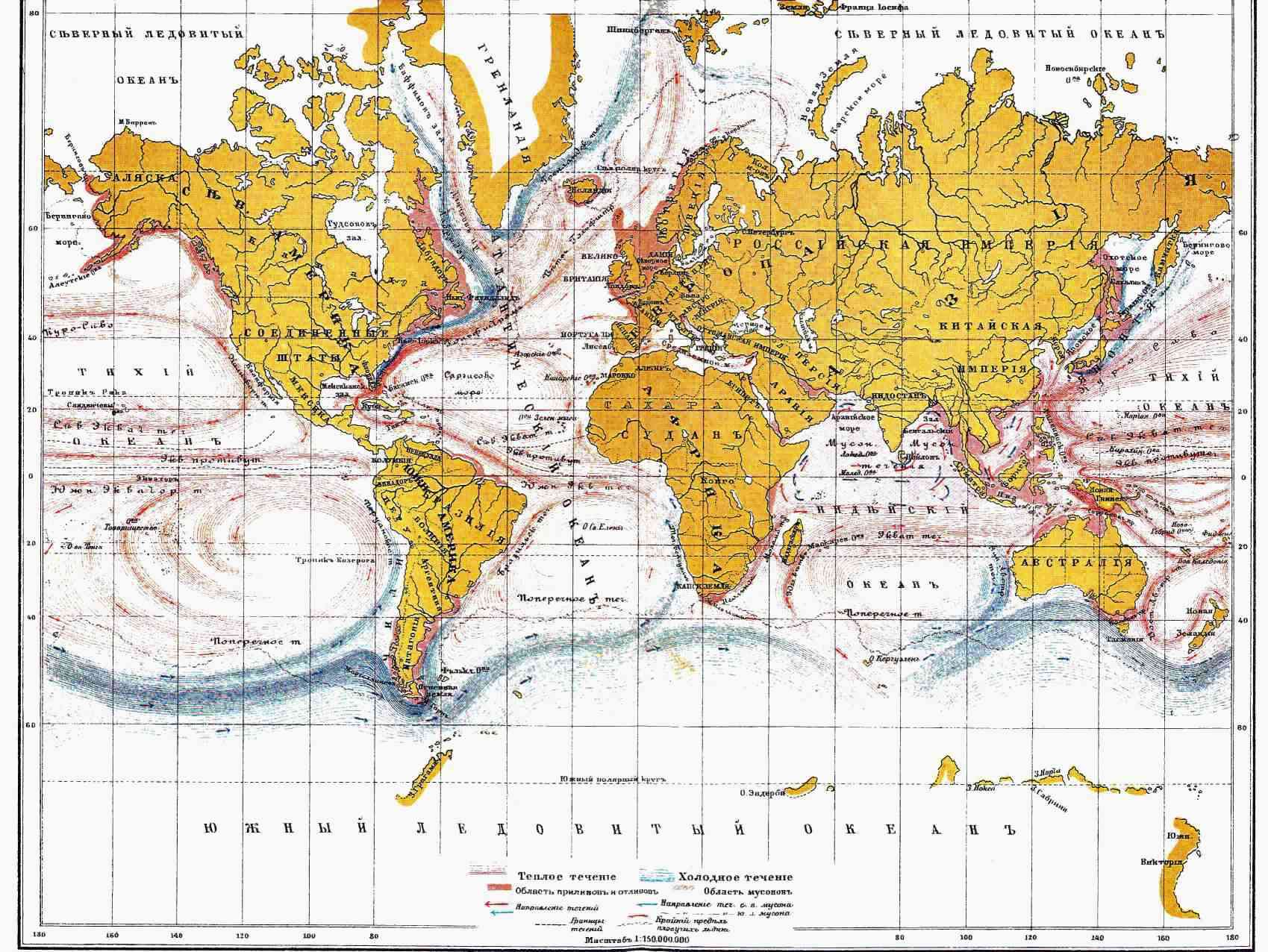 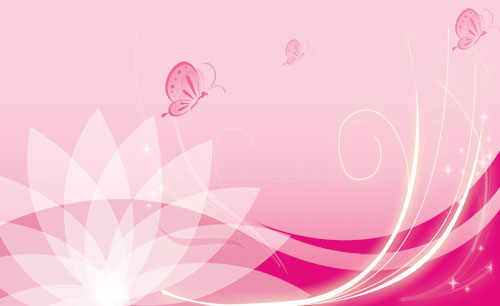 Течії в океанах і морях
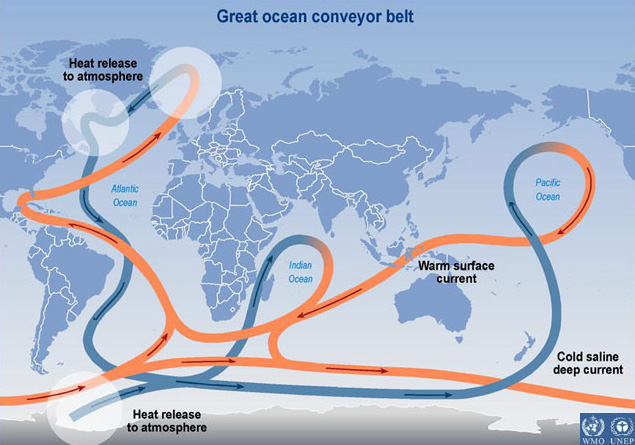 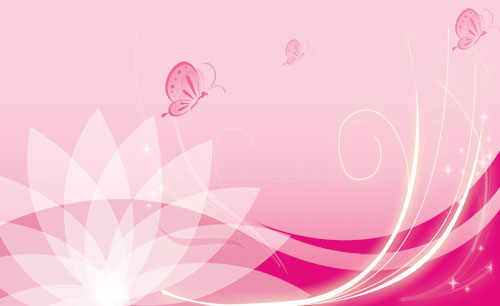 Течії в океанах і морях
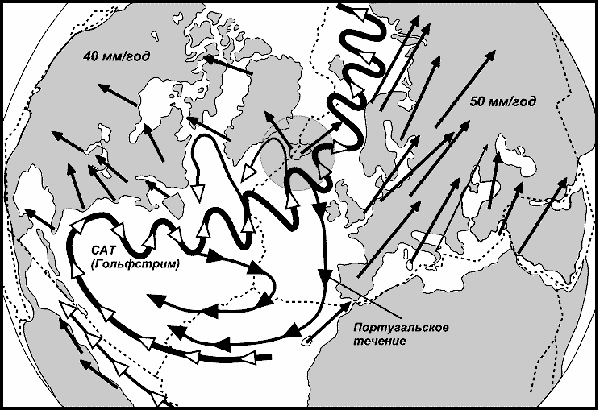 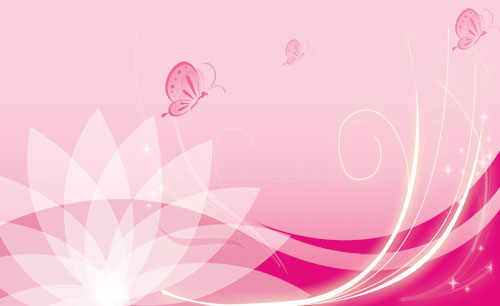 Течії в океанах і морях
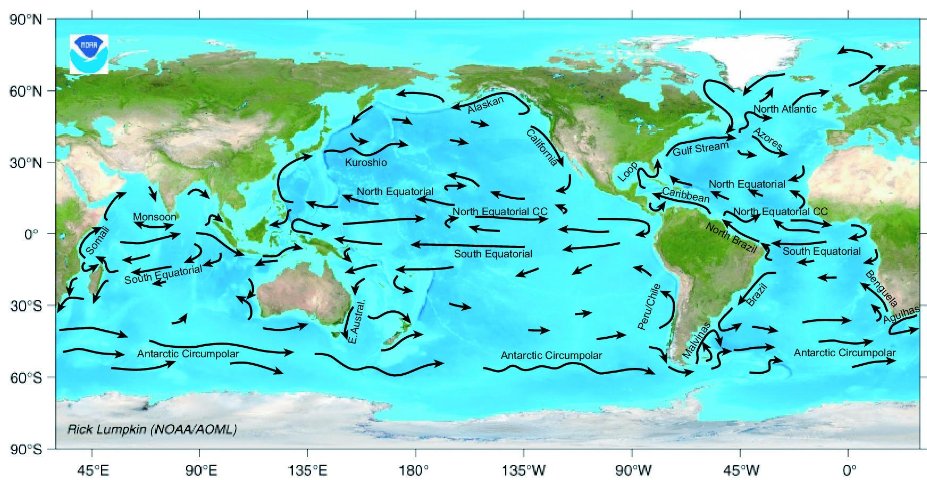 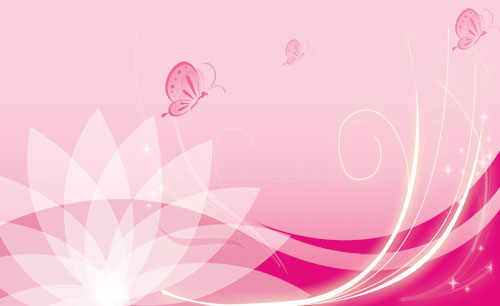 Течії в океанах і морях
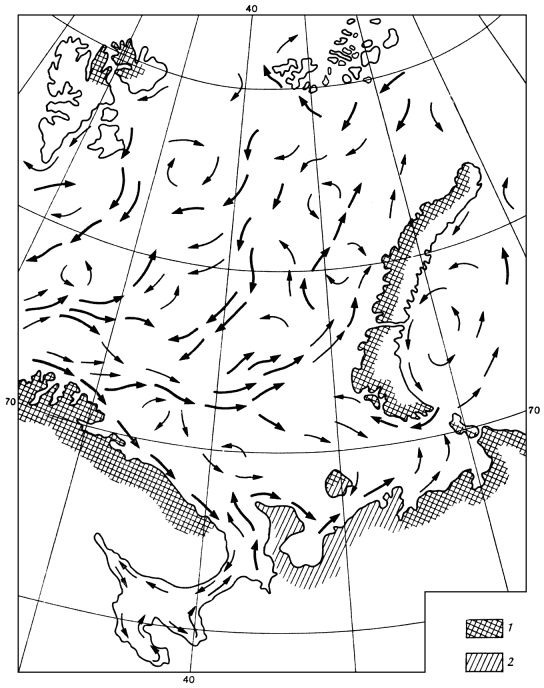 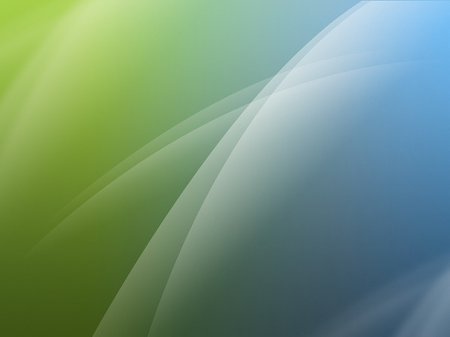 Шкала ступеня хвилювання 
(за Л.О.Жуковим, 1976)
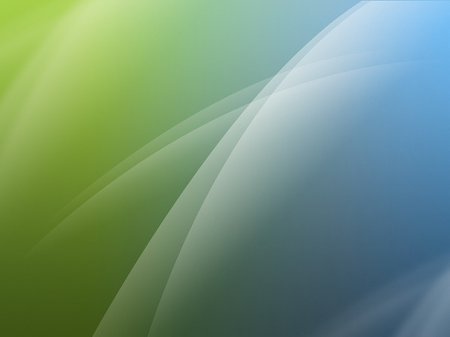 Розподіл температур 
в океанах і морях
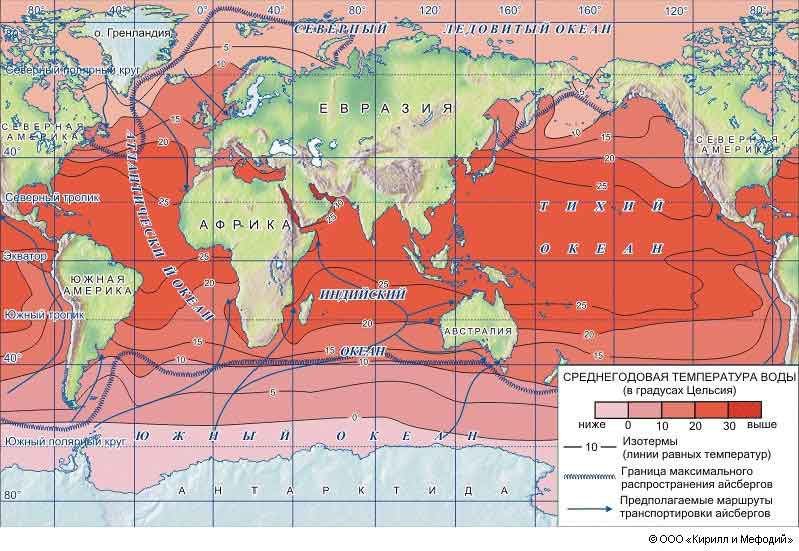 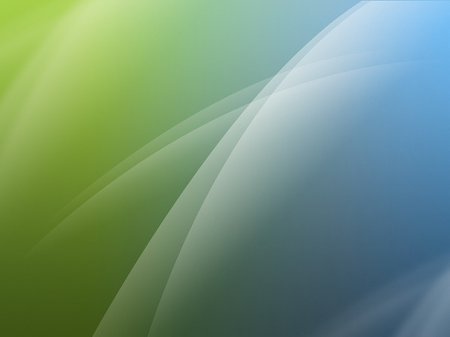 Розподіл температур 
в океанах і морях
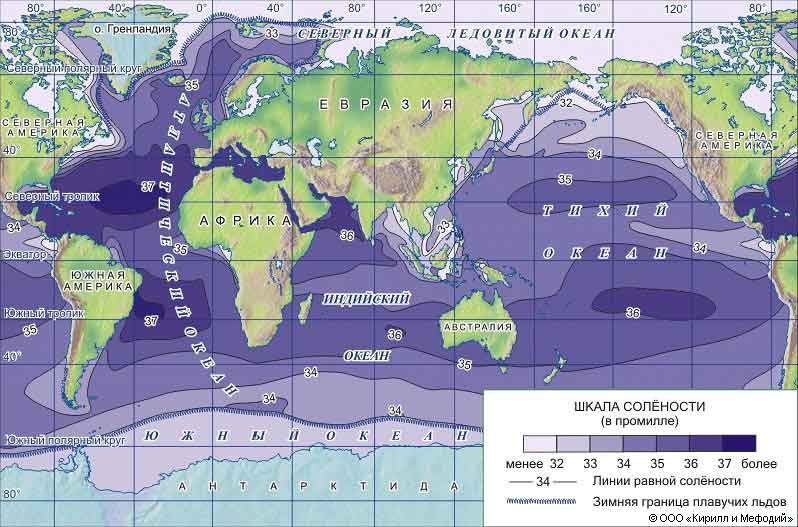 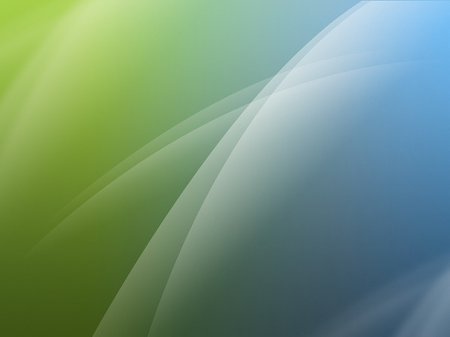 Розподіл температур 
в океанах і морях
Середньорічні значення температури води 
(°С) за кліматичними типами 
(за В.М.Степановим, 1983)
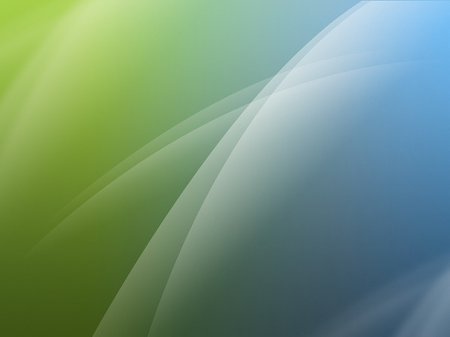 Розподіл температур 
в океанах і морях
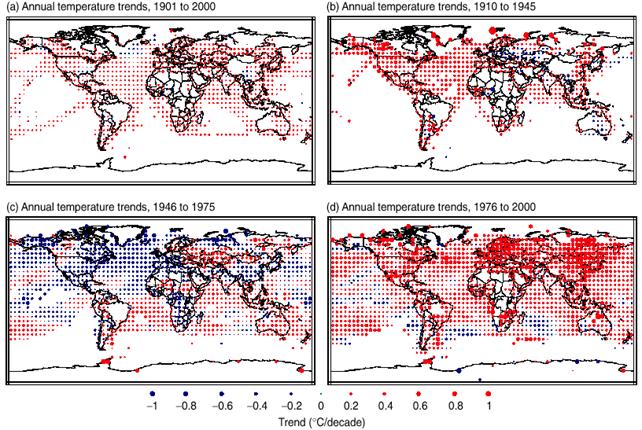 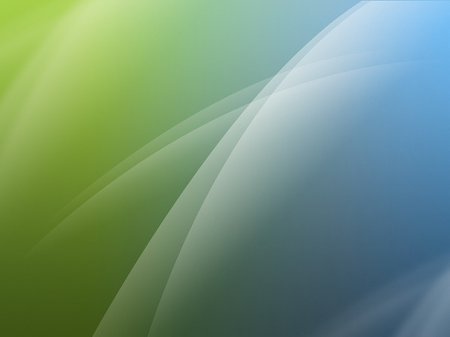 Розподіл температур 
в океанах і морях
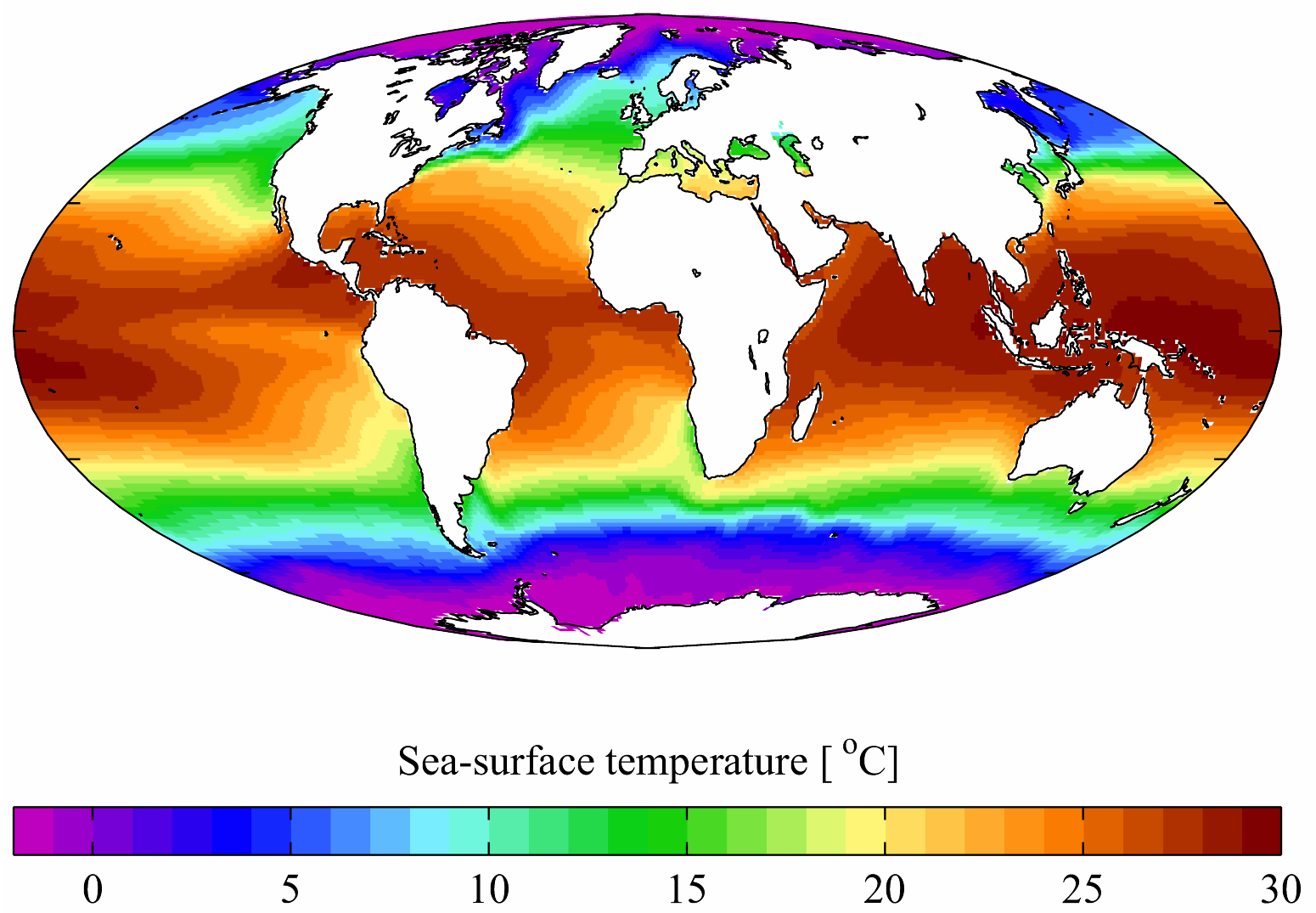